Портфолио педагога дополнительного образования
МКУ ДОД «ЦДРТ и Д  г.Нижнеудинск»
2014 г.
Милостивая 
Оксана 
Геннадьевна
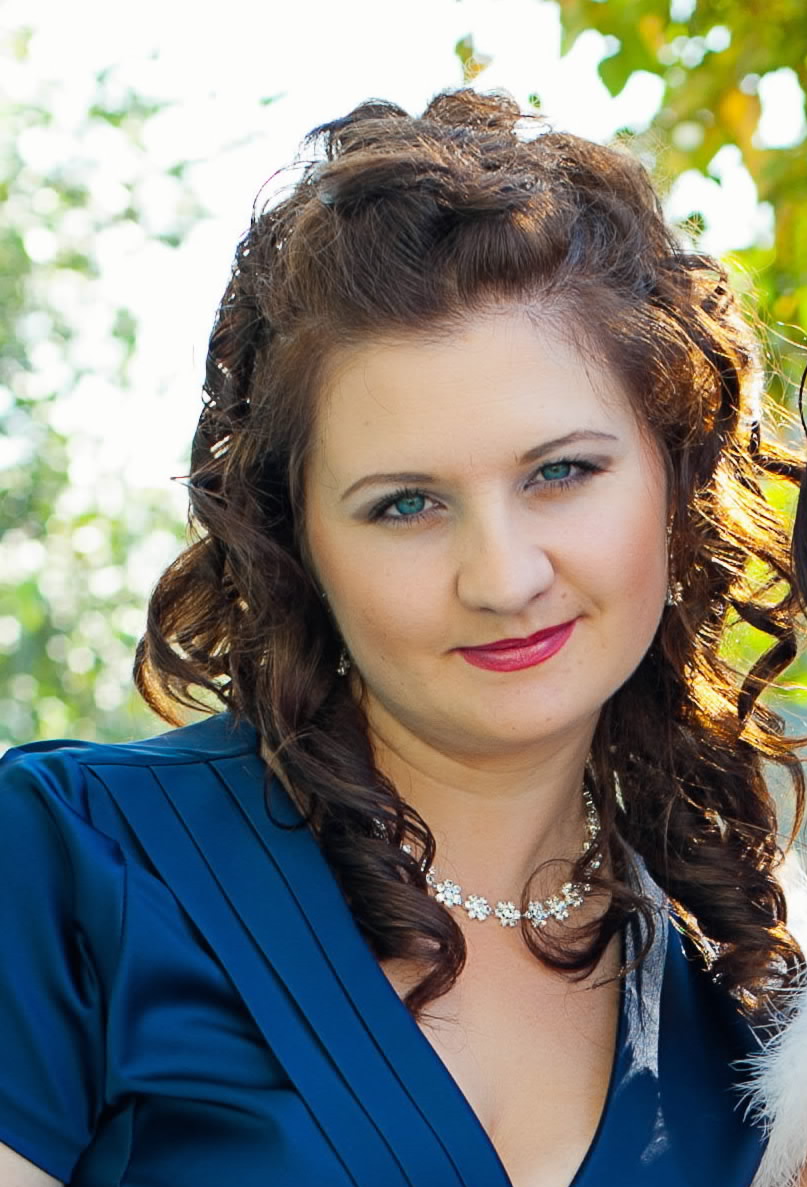 Моё педагогическое кредо:
«Учить детей нужно в радость, а не в тягость!»
Цели и задачи педагога :
Создание условий для развития способности ребёнка к самоопределению  через развитие их творческих и индивидуальных возможностей. 
Формирование личности, умеющей применять свои знания на практике, самосовершенствоваться в процессе деятельности. 
Формирование у обучающихся потребности к самопознанию, саморазвитию, самореализации;, навыков творческой деятельности и познавательных интересов.
Содержание:
Раздел 1. Общие сведения об педагоге
Раздел 2. Результаты педагогической деятельности
Раздел 3. Научно-методическая деятельность
Раздел 4. Учебно-материальная база
Раздел 5. Контрольно-измерительные материалы
Резюме:
Ф.И.О. :           Милостивая Оксана    Геннадьевна
Образование	: средне - специальное ГОУ СПО «Красноярский технологический колледж»
Место работы:    МКУ ДОД 
«ЦДРТиД г.Нижнеудинск»
Должность:	      педагог дополнительного образования
Квалификационная категория:   вторая, 2009 год
Стаж работы:	    9 лет
E-mail:	    milostivaya2011@yandex.ru
Результаты педагогической деятельности
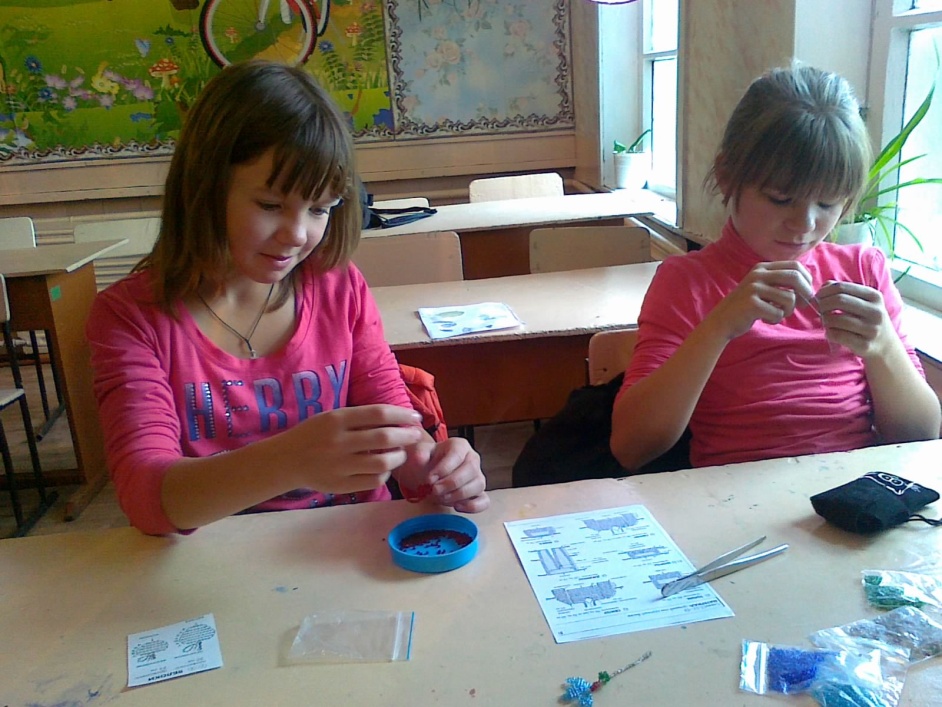 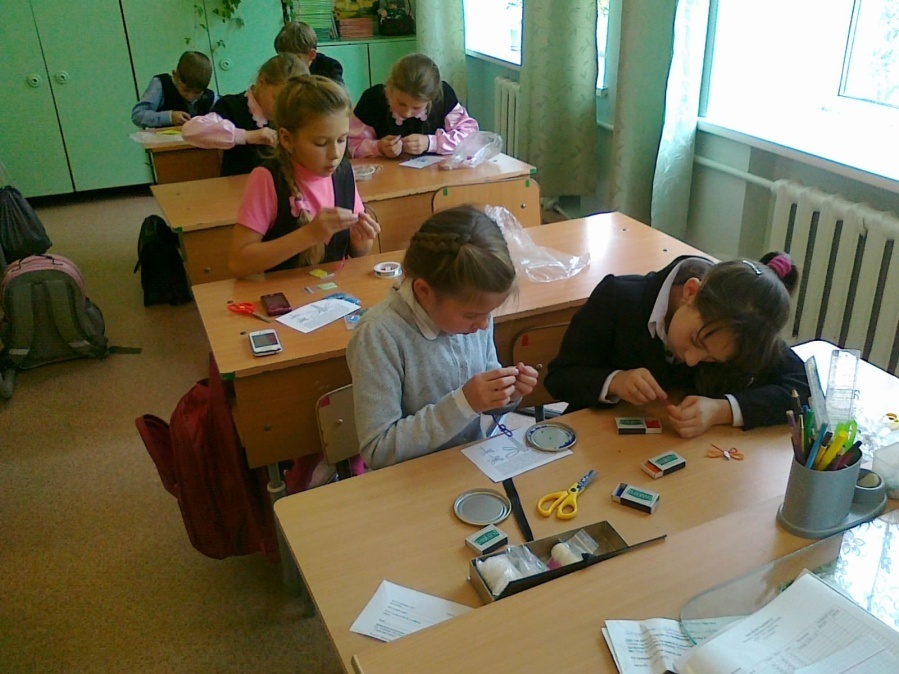 Результаты освоения программыПрограмма «Бисероплетение» реализуется мною в рамках  введения ФГОС с 2012-2013 учебного года (до этого времени я находилась в отпуске по уходу за ребенком). Наполняемость творческих объединений стабильна на протяжении всего срока обучения, так как обучающиеся выбирают направление деятельности самостоятельно или совместно с родителями. Это видно из приведенной ниже таблицы:
Участие обучающихся в конкурсах
Участие обучающихся в благотворительных акциях
Научно-методическая деятельность
С марта 2013 года являюсь участником сессии межрайонной педагогической площадки «Развитие инновационного потенциала учреждений дополнительного образования детей» на базе МБОУ ДОД ЦТР и ГО «Радуга» г.Тайшета;
Разработаны рабочие программы  «Бисероплетение. ФГОС »  и 
   «Волшебная ленточка. Канзаши»
За проведение мастер-класса по бисероплетению на базе детского клуба «Бригантина»  города Иркутска  2013 году, имею благодарственное письмо. 
  В рамках реализации муниципального проекта «Подарок другу» для членов РШП провела мастер-класс «Бабочка в технике «Канзаши». 2013г.
 Создан сайт педагога дополнительного образования в социальной сети работников образования. Ссылка: http://nsportal.ru/milostivayaoxanagennadiyevna
Курсовая подготовка
ОГАОУ ДПО ИИПКРО «Актуальные вопросы педагогики дополнительного образования. Социальный проект в системе дополнительного образования детей.», 2013г.
ФГБОУ ВПО «БГУЭП»  «Информационные технологии в педагогической деятельности», 2013г.
Портфолио документов
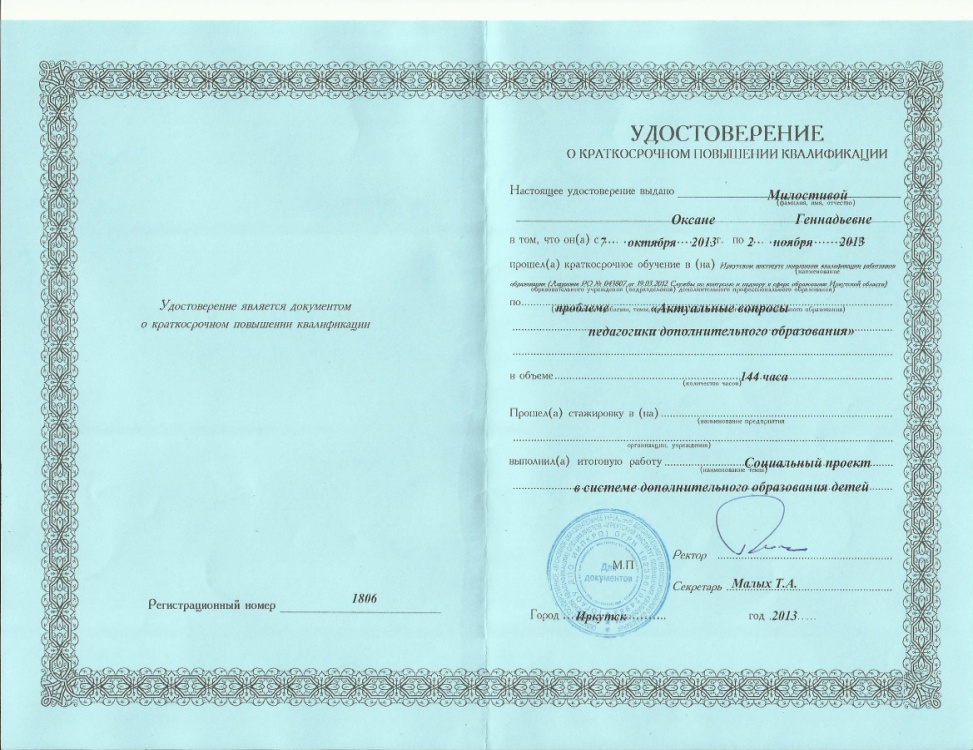 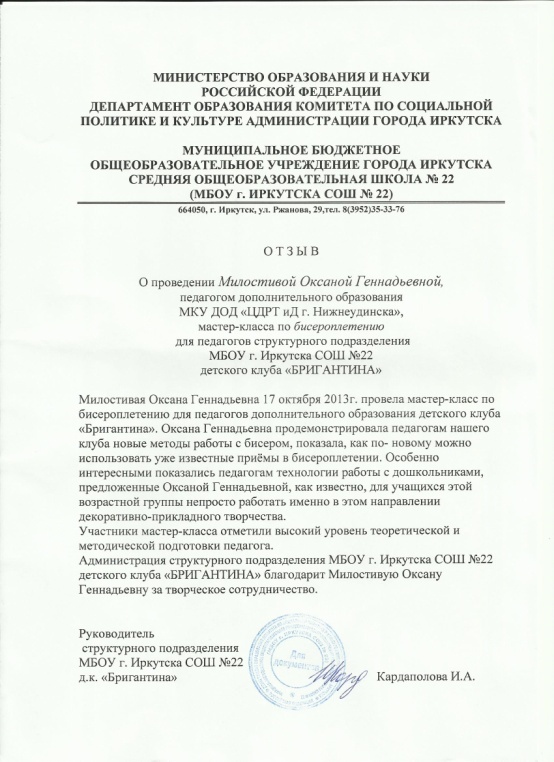 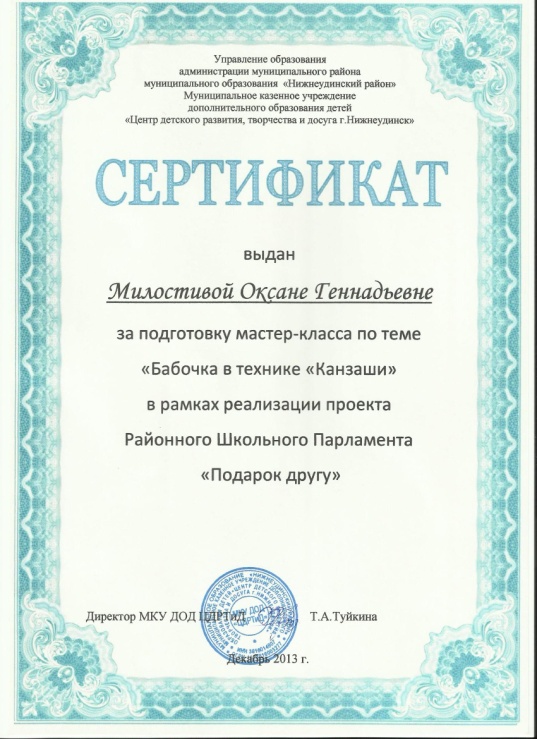 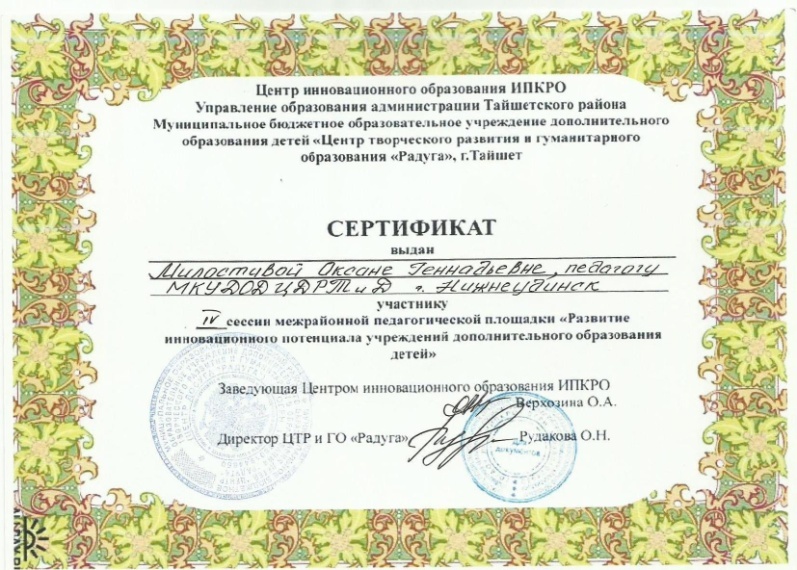 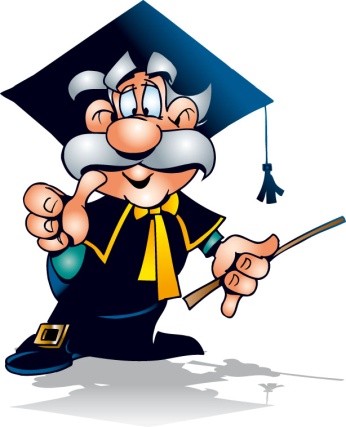 Научно-методическая работа
Используемые образовательные ресурсы
Учебно-материальная база
Дидактические материалы, технологические карты-схемы.
Комплект учебно-методической литературы.
Мультимедийное оборудование на базе ЦДРТиД (компьютерный класс).
Формы и средства контроля
Контроль и оценка результатов обучения проводится в виде выставок и анализа работ учащихся.
Контроль за уровнем достижений учащихся по программам проводится в форме итоговой (индивидуальной или коллективной) творческой работы.
Чтобы  быть  хорошим преподавателем, 
нужно  любить  то,
что  преподаешь, 
и  любить  тех, 
кому  преподаешь.
Василий Ключевский